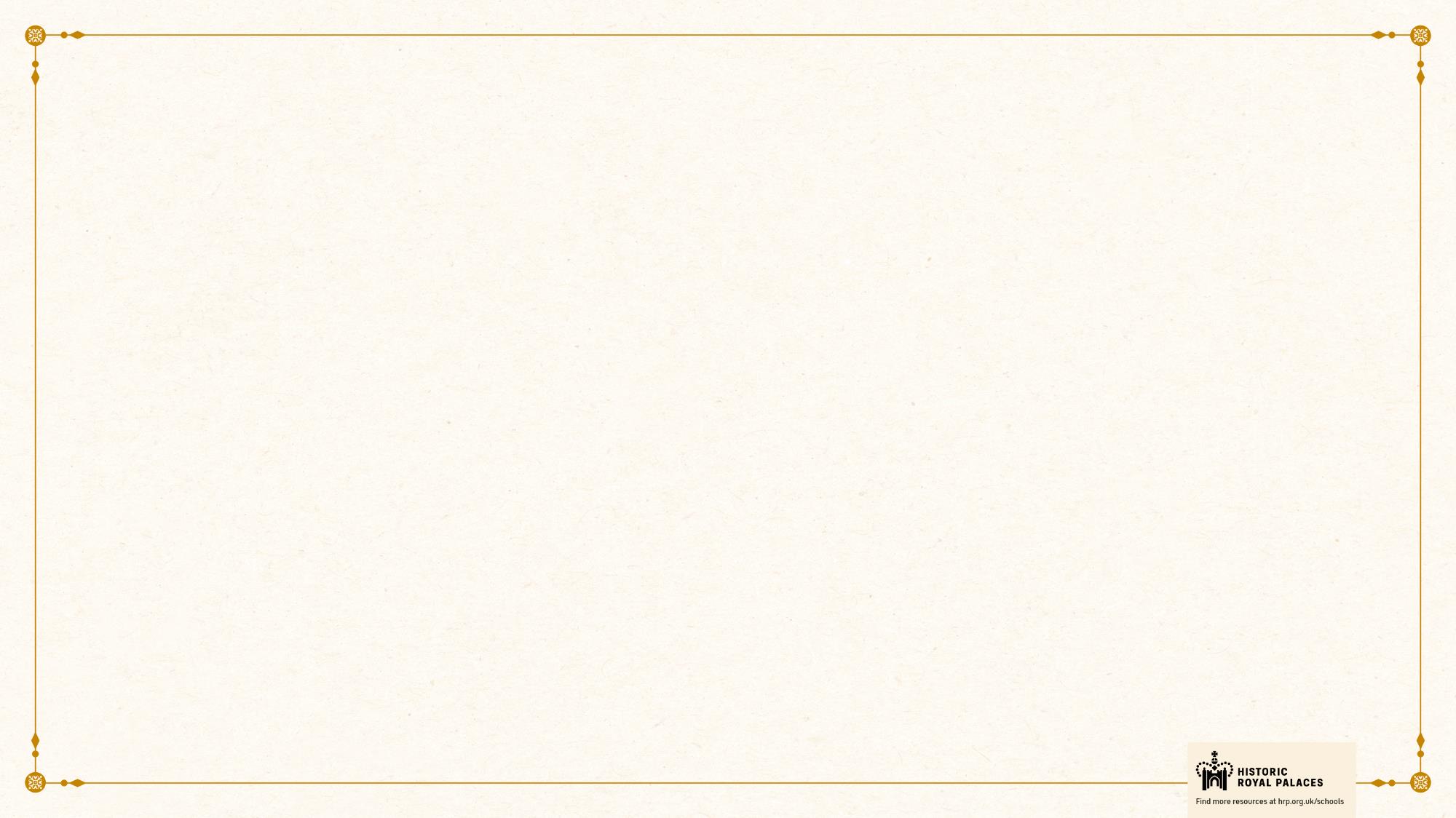 HOW TO USE - NOTES FOR TEACHERS
These resources from Historic Royal Palaces are multi-purpose. They are ready for you to tweak and use in your lessons.
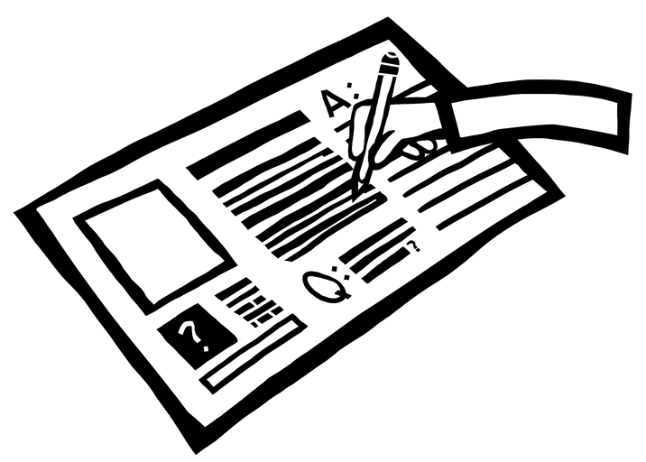 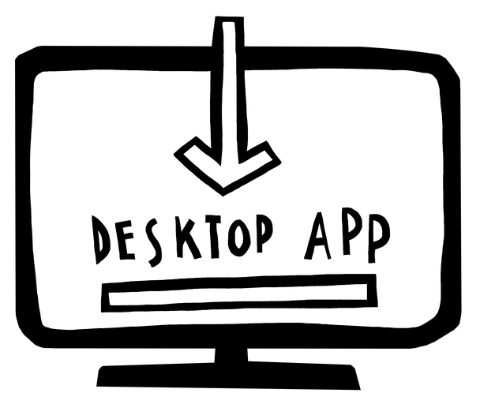 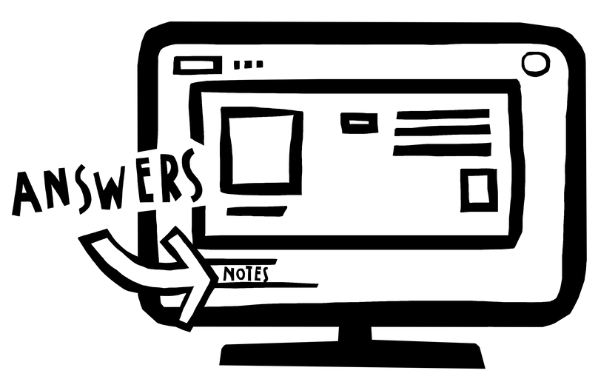 For the best experience, download and open the file in the PowerPoint desktop app.
Answers are found under the slide. Click on the notes symbol at the bottom of the screen.
Delete text and images to make your own worksheets.
Disclaimer and Use Terms
We are the owner or the licensee of all intellectual property rights in these resources which are protected by copyright laws and treaties around the world. All such rights are reserved. These resources, and the content included within them, may be used by you for educational purposes only. This means that you may download the resources and use or share them solely in educational environments (including for home school lessons) or as part of homework. You may not share the resources other than for the above purposes and you must not use the resources, or any part of them, for any commercial purpose.
FAMILY TREE PART EXTRA DETAILS
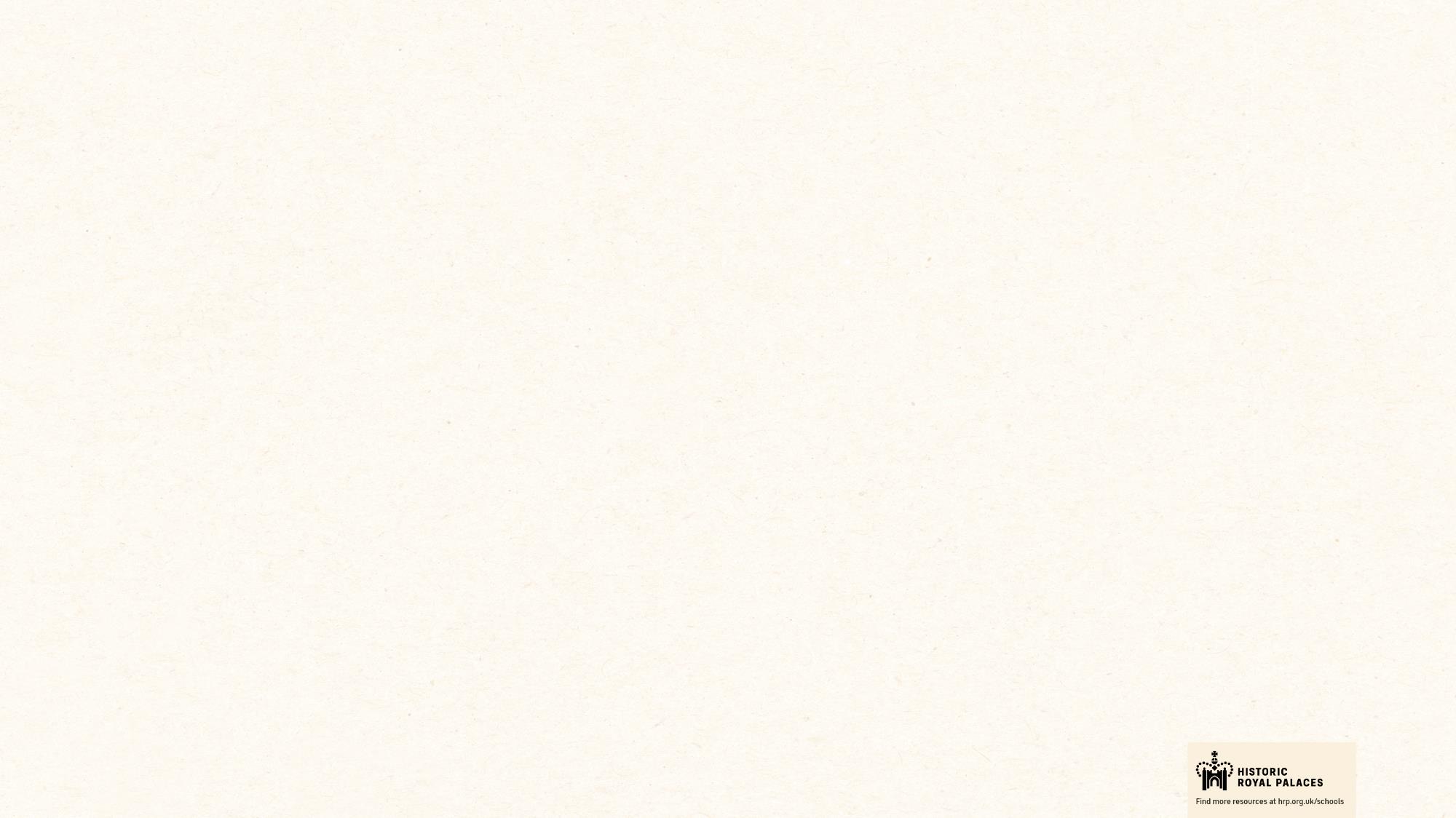 KEY
TUDOR FAMILY 
TREE
r.    reigned
c.    about
       monarch
       married
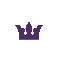 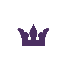 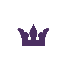 HENRY VII
ELIZABETH           OF YORK
1457-1509(r. 1485-1509)
1466-1503(r. 1486-1503)
FAMILY TREE PART EXTRA DETAILS
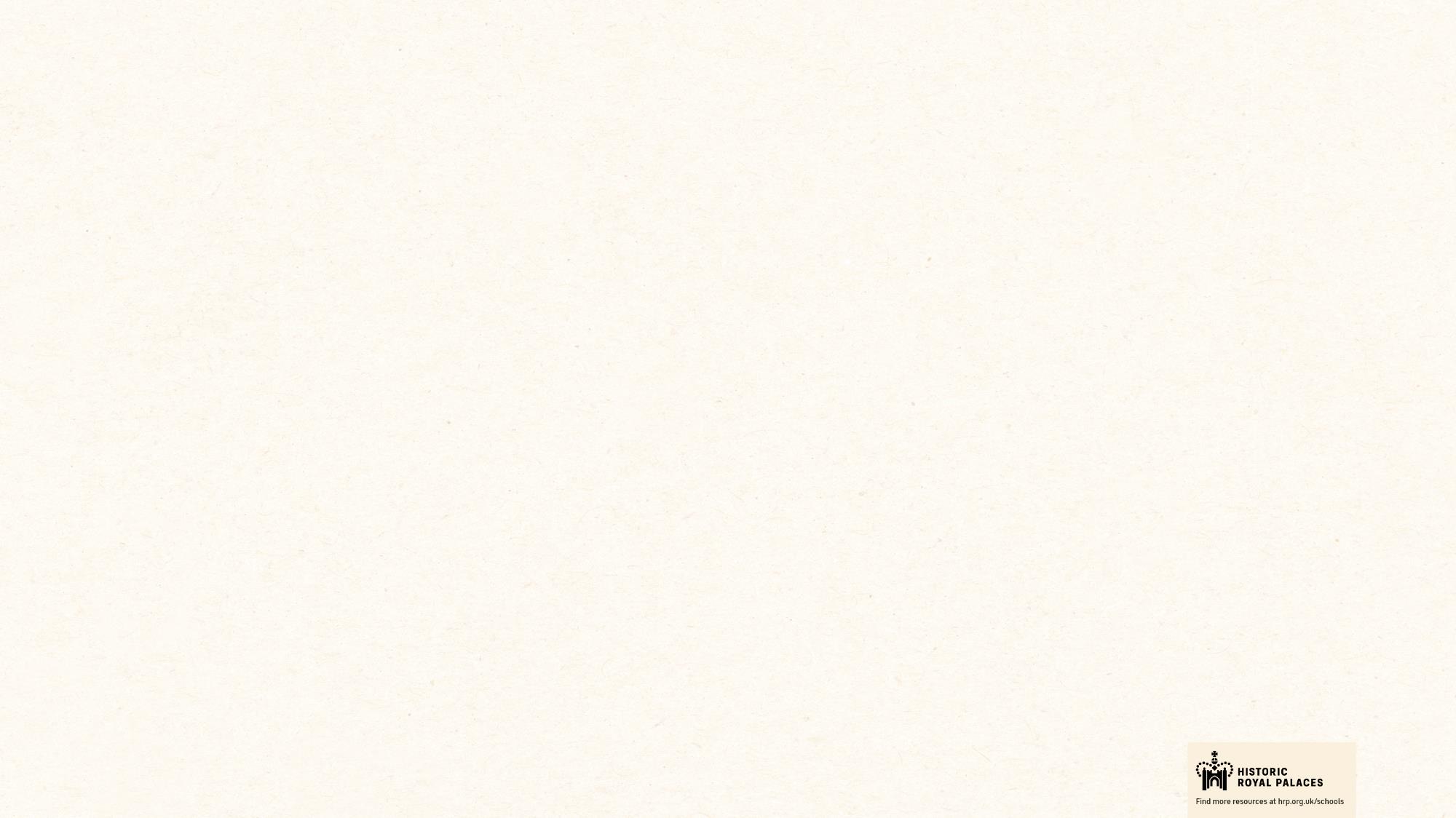 KEY
TUDOR FAMILY 
TREE
r.    reigned
c.    about
       monarch
       married
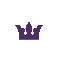 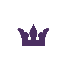 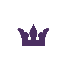 HENRY VII
ELIZABETH           OF YORK
1457-1509(r. 1485-1509)
1466-1503(r. 1486-1503)
MARY
MARGARET
1496-1533
1489-1541
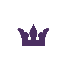 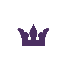 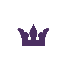 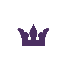 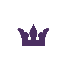 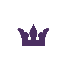 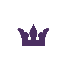 ARTHUR
KATHERINE        PARR
ANNE BOLEYN
KATHERINE HOWARD
JANE SEYMOUR
HENRY VIII
KATHERINE OF ARAGON
ANNE OF CLEVES
1486-1502
1491-1547(r. 1509-47)
1485-1536(r. 1509-33)
c. 1512-48  (r. 1543-47)
c. 1501-36(r. 1533-36)
c. 1508-37  (r. 1536-37)
1515-57(r. 1540)
c. 1524-42(r. 1540-41)
FAMILY TREE PART EXTRA DETAILS
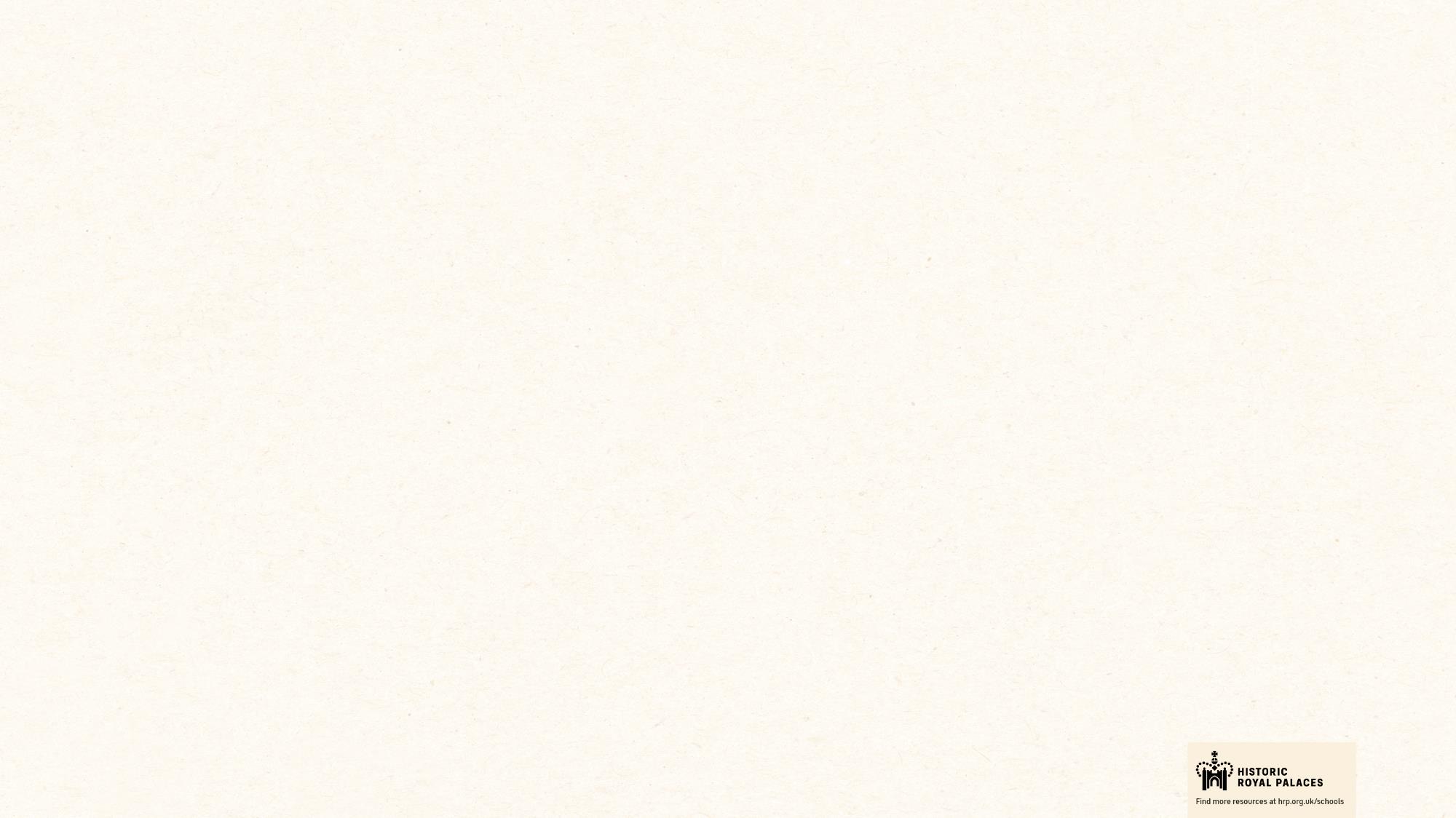 KEY
TUDOR FAMILY 
TREE
r.    reigned
c.    about
       monarch
       married
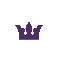 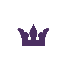 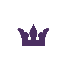 HENRY VII
ELIZABETH           OF YORK
1457-1509(r. 1485-1509)
1466-1503(r. 1486-1503)
MARY
MARGARET
1496-1533
1489-1541
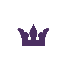 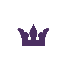 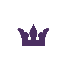 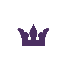 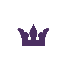 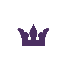 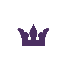 ARTHUR
KATHERINE        PARR
ANNE BOLEYN
KATHERINE HOWARD
JANE SEYMOUR
HENRY VIII
KATHERINE OF ARAGON
ANNE OF CLEVES
1486-1502
1491-1547(r. 1509-47)
1485-1536(r. 1509-33)
c. 1512-48  (r. 1543-47)
c. 1501-36(r. 1533-36)
c. 1508-37  (r. 1536-37)
1515-57(r. 1540)
c. 1524-42(r. 1540-41)
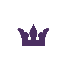 FRANCES GREY
JAMES VOF SCOTLAND
1512-42(r. 1513-42)
1517-59
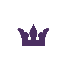 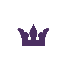 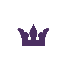 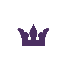 PHILIP II OF SPAIN
EDWARD VI
MARY I
ELIZABETH I
1537-53(r. 1547-53)
1516-58(r. 1553-58)
1533-1603(r. 1558-1603)
1527-98
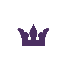 MARYQUEEN OF SCOTS
LADY JANE GREY
1542-87
1537-54(r. 1553)
FAMILY TREE PART EXTRA DETAILS
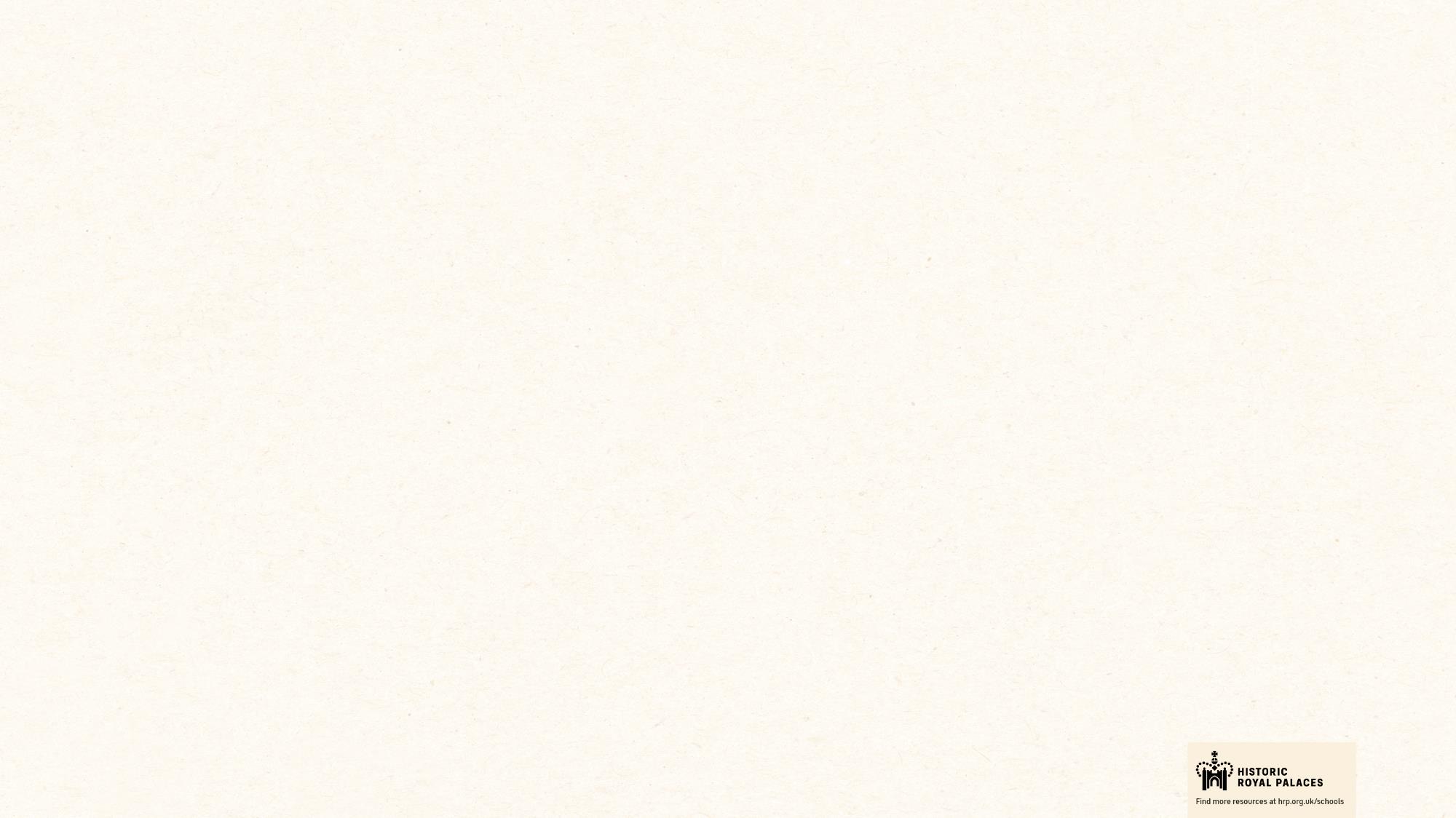 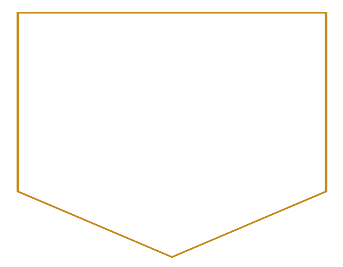 What happened before?
KEY
TUDOR FAMILY 
TREE
r.    reigned
c.    about
       monarch
       married
King Richard III was killed at 
the Battle of Bosworth on 
22 August 1485.
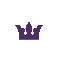 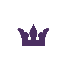 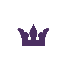 HENRY VII
ELIZABETH           OF YORK
1457-1509(r. 1485-1509)
1466-1503(r. 1486-1503)
MARY
MARGARET
1496-1533
1489-1541
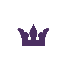 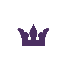 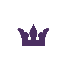 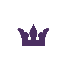 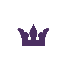 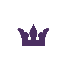 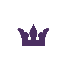 ARTHUR
KATHERINE        PARR
ANNE BOLEYN
KATHERINE HOWARD
JANE SEYMOUR
HENRY VIII
KATHERINE OF ARAGON
ANNE OF CLEVES
1486-1502
1491-1547(r. 1509-47)
1485-1536(r. 1509-33)
c. 1512-48  (r. 1543-47)
c. 1501-36(r. 1533-36)
c. 1508-37  (r. 1536-37)
1515-57(r. 1540)
c. 1524-42(r. 1540-41)
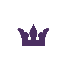 FRANCES GREY
JAMES VOF SCOTLAND
1512-42(r. 1513-42)
1517-59
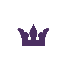 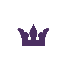 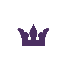 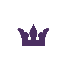 PHILIP II OF SPAIN
EDWARD VI
MARY I
ELIZABETH I
1537-53(r. 1547-53)
1516-58(r. 1553-58)
1533-1603(r. 1558-1603)
1527-98
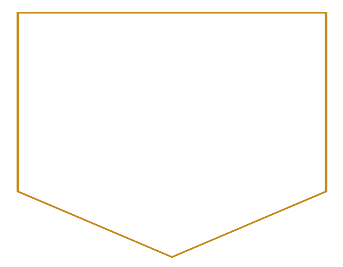 What happened after?
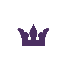 MARYQUEEN OF SCOTS
LADY JANE GREY
Queen Elizabeth I died without an heir. Mary Queen of Scots’s son, James VI of Scotland, became James I of England.
1542-87
1537-54(r. 1553)
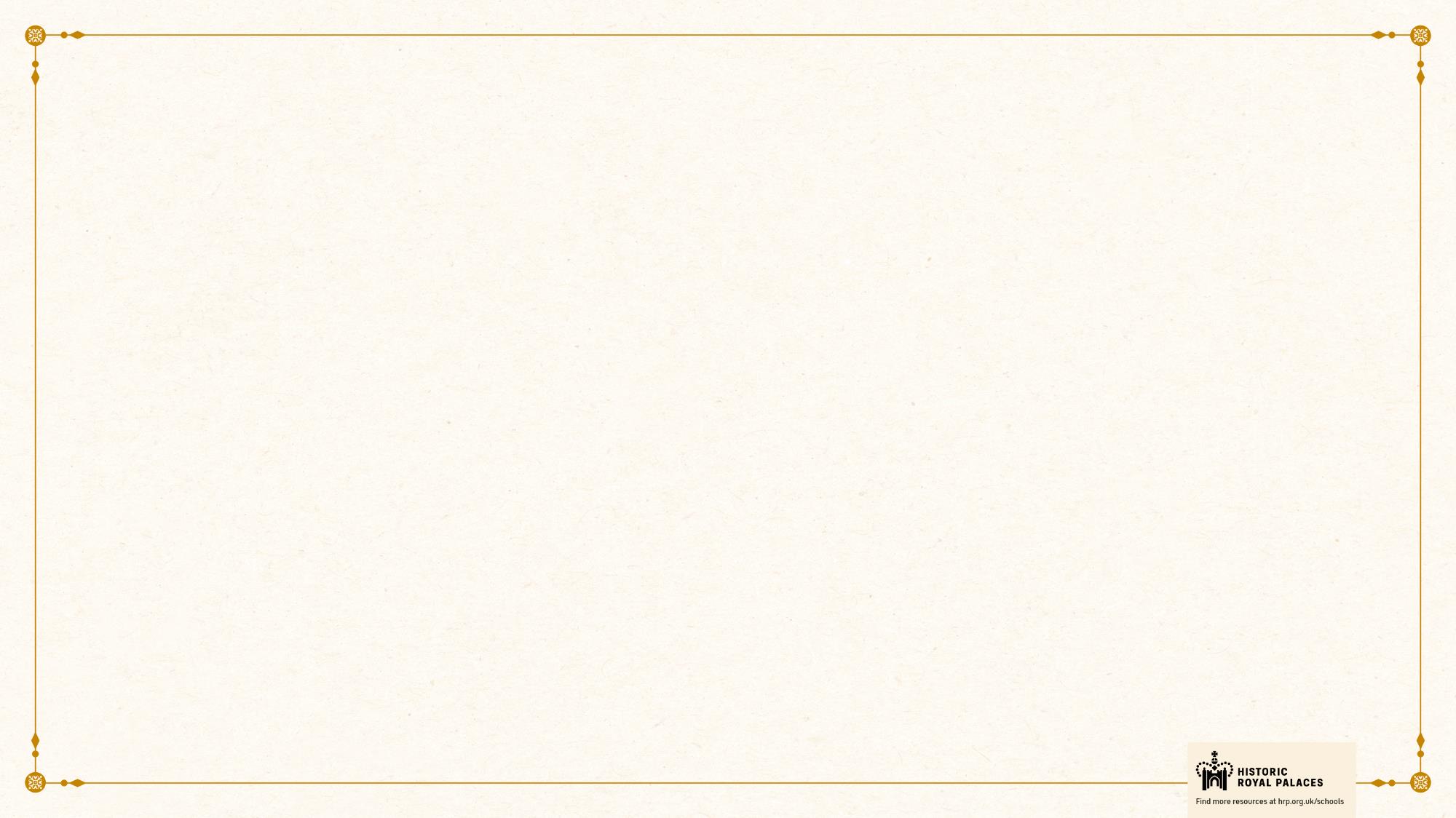 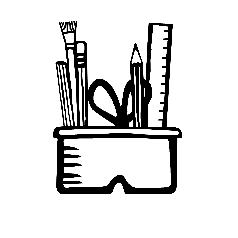 CLASSROOM TASKS
What were the first names of Henry VII’s and Elizabeth of York’s four children?
Q1
How much older than Anne of Cleves was Henry VIII?
Q2
What was the relationship between Katherine Parr and Elizabeth I?
Q3
How old was Lady Jane Grey when she became Queen?
Q4
[Speaker Notes: Classroom task Answers

Henry VII’s and Elizabeth of York’s children were called Arthur, Henry, Margaret and Mary.
Henry was 24 years older than Anne of Cleves.
Katherine Parr was Elizabeth’s stepmother.
Lady Jane Grey was 16 when she became Queen.]
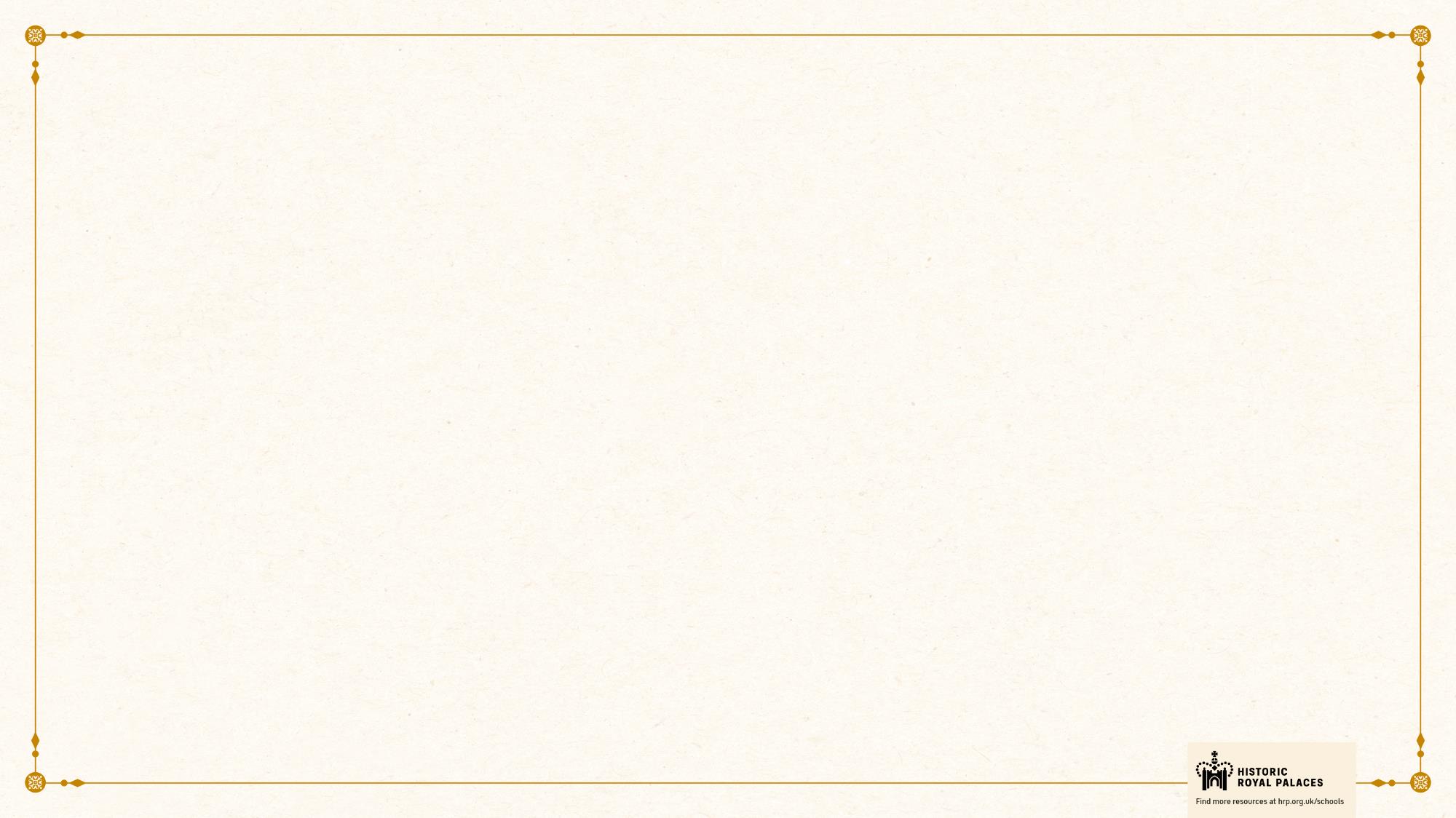 VOCABULARY LIST
heir  |  the person who will become the next king or queen
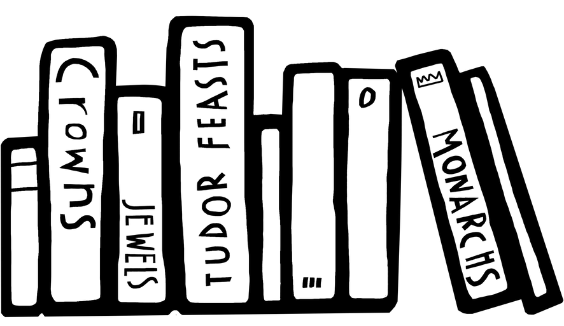 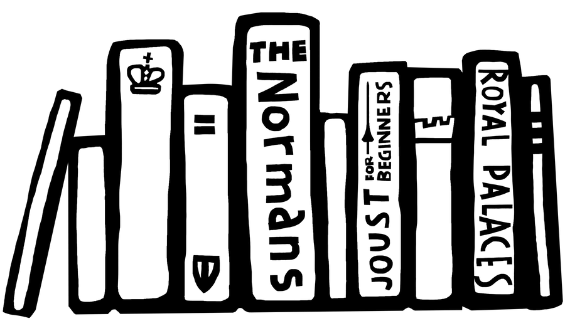 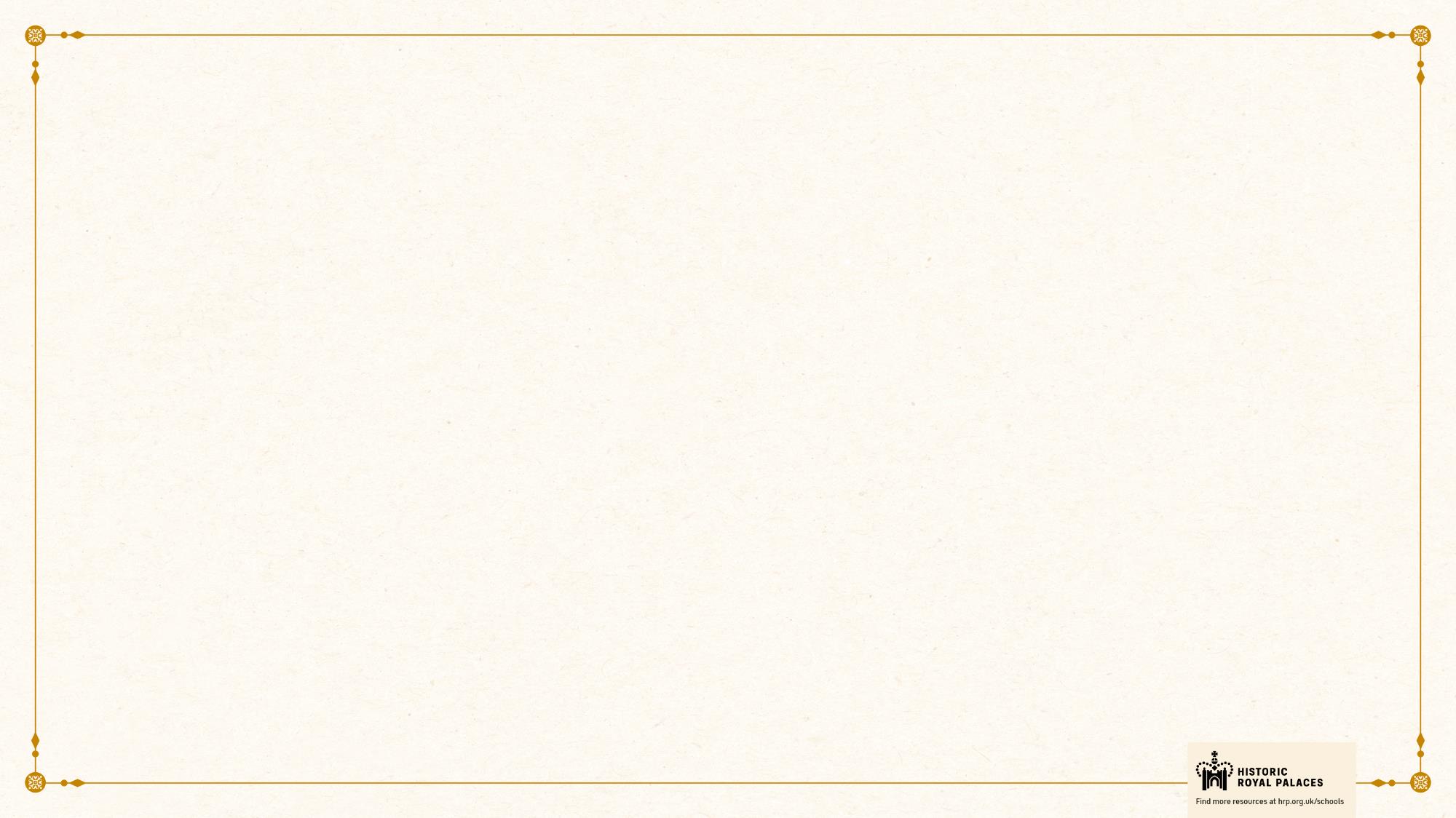 IMAGES
Henry VII     | © National Portrait Gallery, London
Elizabeth of York     | © National Portrait Gallery, London
Henry VIII     | Royal Collection Trust / © His Majesty King Charles III 2024
Katherine of Aragon     |  Philip Mould & Company, London
Anne Boleyn     |  © National Portrait Gallery, London
Jane Seymour     | © National Portrait Gallery, London
Anne of Cleves     | © National Portrait Gallery, London
Catherine Howard     | © National Portrait Gallery, London
Katherine Parr     |  © Historic Royal Palaces
Mary I     | © National Portrait Gallery, London
Elizabeth I     | © National Portrait Gallery, London
Edward VI     | © National Portrait Gallery, London
Lady Jane Grey     | © National Portrait Gallery, London
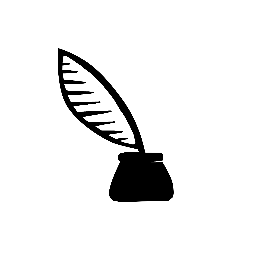